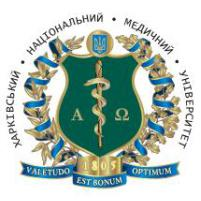 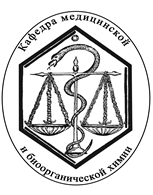 ХАРКІВСЬКИЙ НАЦІОНАЛЬНИЙ МЕДИЧНИЙ УНІВЕРСИТЕТКАФЕДРА МЕДИЧНОЇ ТА БІООРГАНІЧНОЇ ХІМІЇНауковий семінар, присвячений  Дню Дарвіна (Міжнародному дню науки та гуманізму)Недопустимість академічної недоброчесності у науці та освіті
Доповідач
доц. Петюніна В.М.
26 лютого 2021 р.
Харків
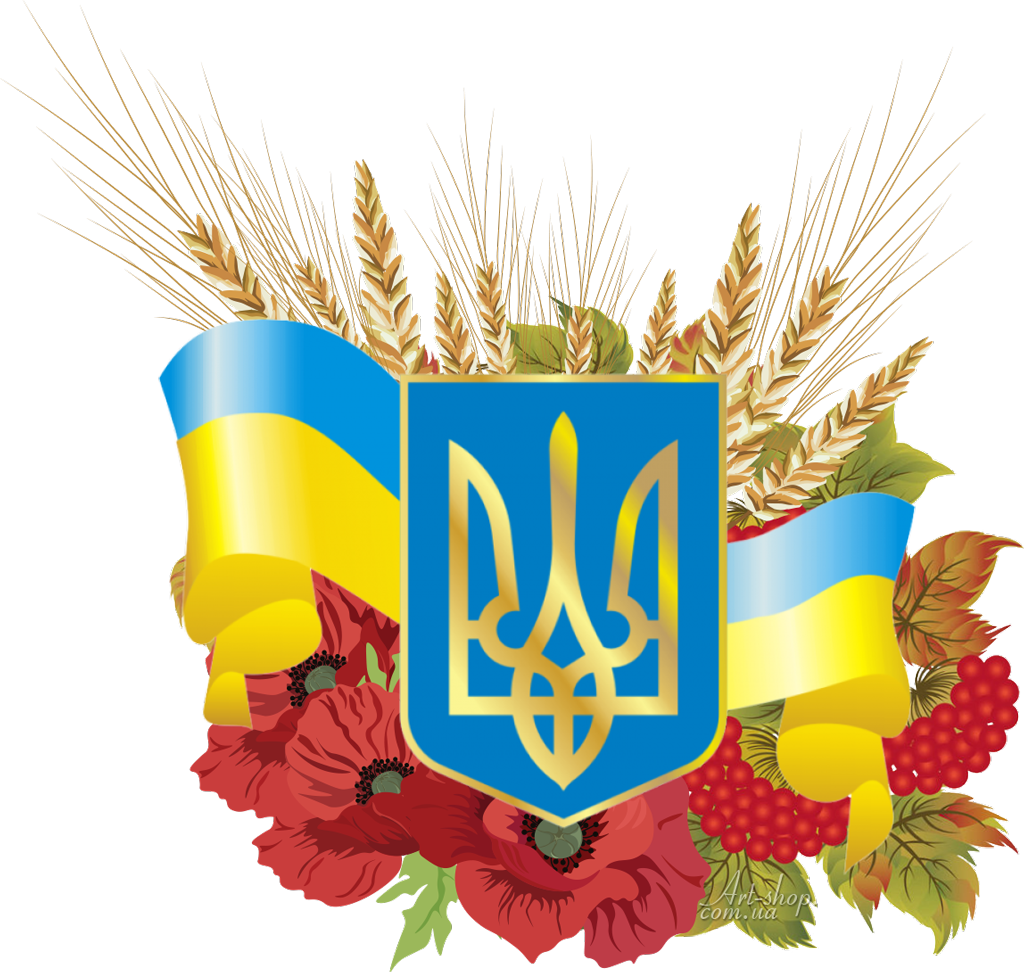 Академічна доброчесність – «сукупність етичних принципів та визначених      
законом правил, якими мають керуватися учасники освітнього процесу
під час навчання, викладання та провадження наукової (творчої) діяльності
з метою забезпечення довіри до результатів навчання  та наукових (творчих) досягнень».

Закон України  « Про освіту» (№ 2145-VIII від 05. 09. 2017 р.)
Види порушень академічної  доброчесності:

Академічний плагіат – оприлюднення (частково або повністю) наукових (творчих) результатів, отриманих іншими особами, як результат власного дослідження (творчості) та/або відтворення опублікованих текстів
(оприлюднення творів мистецтва) інших авторів без зазначення авторства.
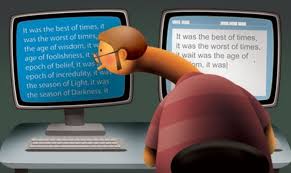 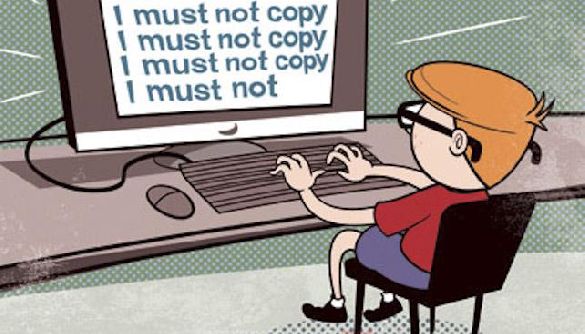 Самоплагіат  –  оприлюднення (частково або повністю) власних раніше    опублікованих наукових результатів як нових наукових результатів.
  
Закон України  « Про освіту», ст. 42, п. 4.
Масштаби явища                                                                              
· 120 тис.  власників наукових ступенів від 15 до 40 тисяч отримали
їх неправомірно.
·Від 5% до 80% дисертаційних робіт містять плагіат.
Плагіат практикують 93% студентів.                                                           
  · 50%  дисертацій не відповідають стандартам академічної якості.
·Дипломована  псевдоосвіта, або суперечності перехідного періоду у сфері
вищої освіти України

Дзеркало тижня, №6, 2006.
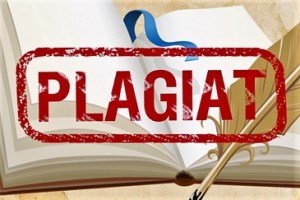 Матеріальні збитки                                                                          
1 млрд грн. щороку Україна доплачує плагіаторам, які неправомірно отримали наукові ступені.
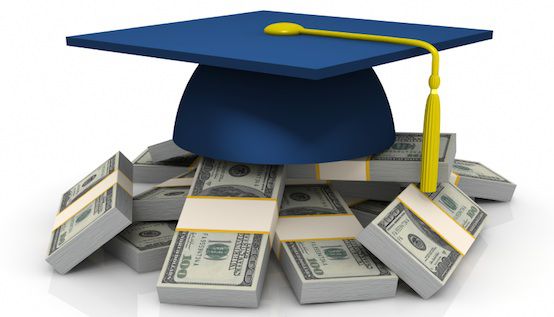 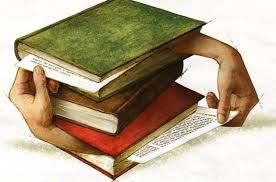 Вплив на гуманітарну безпеку країни                                      
              · зниження якості освіти
              · імітація наукової діяльності
              · розмивання етичних засад
Найпоширеніші  форми плагіату                                 
                · Списування наукових робіт з інтернету без бібліографічних 
                  посилань (75% викладачів і 60% студентів)       
                 ·Привласнення робіт однокурсників або випускників
                  (41% викладачів і 39% студентів)
                  ·Придбання курсових, дипломних робіт і навіть дисертацій
                   у приватних компаній, науково-викладацького складу або
                  інших студентів.
                  Опитування показали, що 5 з 25 студентів придбали дипломні роботи
                  
                Академічна культура українського студентства : основні
                  чинники формування та розвитку [Електронний ресурс]/
                  Східно-український Фонд соціальних досліджень.
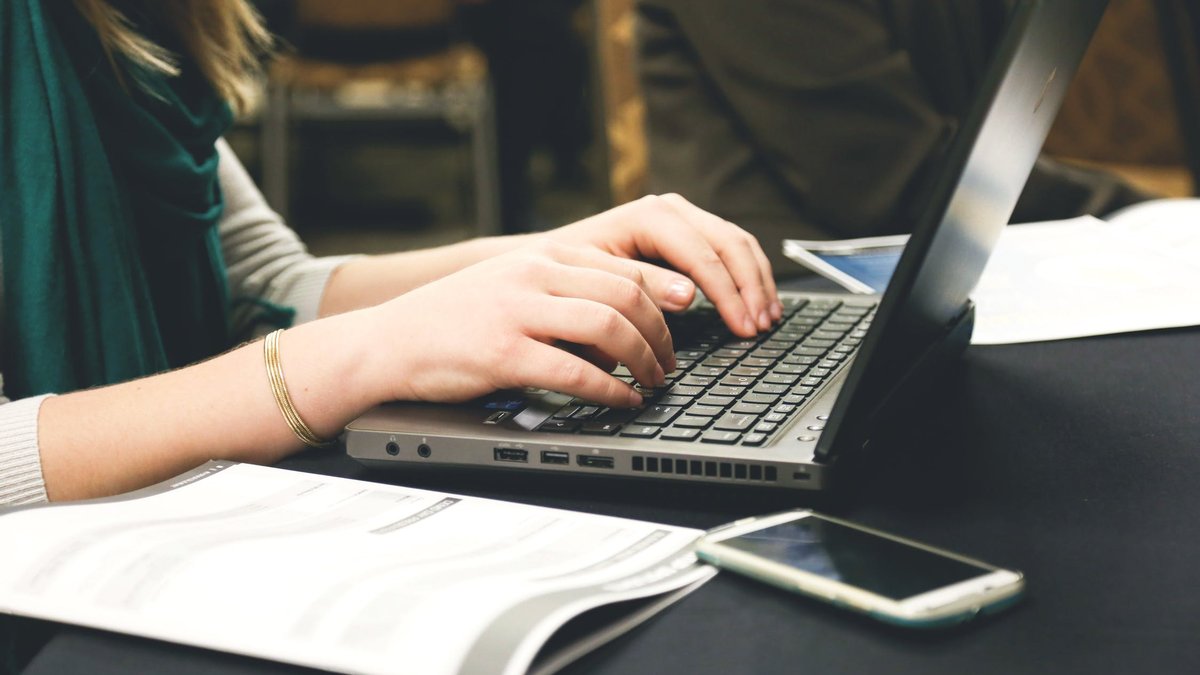 Практика використання плагіату в студентському навчанні
Джерело: Академічна культура українського студентства: основні чинники формування та розвитку [Електронний ресурс] // Східноукраїнський Фонд соціальних досліджень. – Режим доступу: http://fond.sociology.kharkov.ua/images/docs/academ_cult/material.pd
Причини поширення плагіату в студентському середовищі
·Необхідність виконання великої кількості письмових робіт.
·Відсутність практичного застосування результатів робіт.
 · Відсутність розуміння мети і необхідності виконання письмових робіт.
 · Ставлення викладачів до плагіату (нейтральне або відверте  потурання).
·Відсутність чітких та універсальних форм оцінки оригінальності письмової роботи
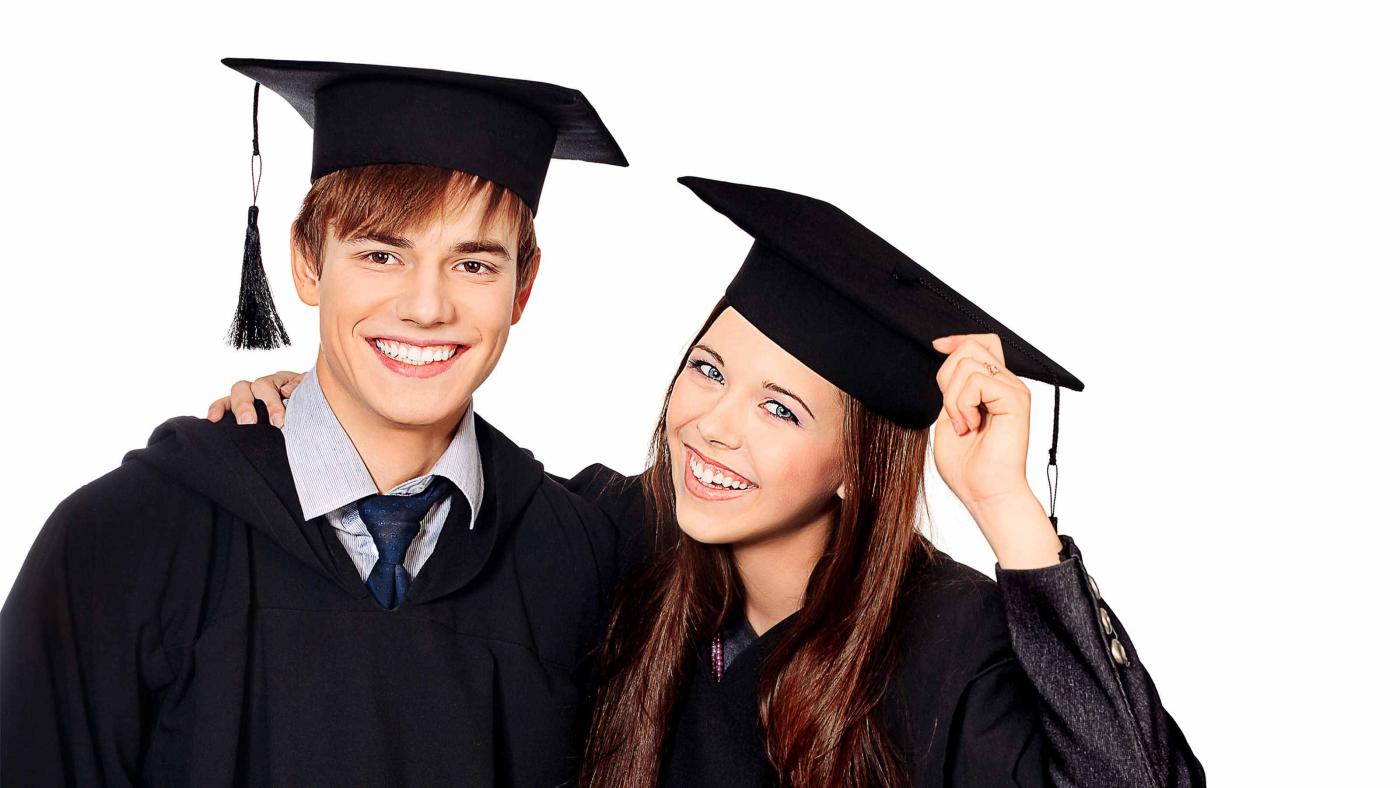 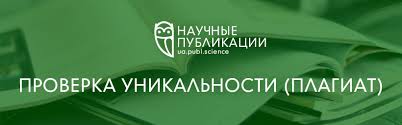 Причини поширення плагіату в науково – освітньому просторі   
Не сформованість правового  поля у цій сфері·
Слабка вкоріненість етичних норм. 
«Багаті» традиції негативних практик 
Недостатні технічні можливості різних       навчальних     закладів для виявлення плагіату
Безкарність проявів академічної не доброчесності
Незбалансованість навчальних програм і навантажень
Застарілість змісту і методів навчання
Слабка вмотивованість до навчання
Ставлення викладачів до використання плагіату
Джерело: Академічна культура українського студентства: основні чинники формування та розвитку [Електронний ресурс] // Східноукраїнський Фонд соціальних досліджень. – Режим доступу: http://fond.sociology.kharkov.ua/images/docs/academ_cult/material.pdf
Ставлення студентів до використання плагіату
Джерело: Академічна культура українського студентства: основні чинники формування та розвитку [Електронний ресурс] // Східноукраїнський Фонд соціальних досліджень. – Режим доступу: http://fond.sociology.kharkov.ua/images/docs/academ_cult/material.pdf
Комплекс заходів в боротьбі з плагіатом у науці і освіті
         1. Профілактичні заходи
           Інститут модернізації змісту освіти при МОН України    розробив і  запровадив для  перших курсів ЗВО навчальний курс «академічна доброчесність».
     Правила коректного цитування, оформлення посилань, складання списку використаних джерел.
Це підвищить обізнаність студентів і цій сфері, сформує у них нетерпимість до проявів академічної не доброчесності.
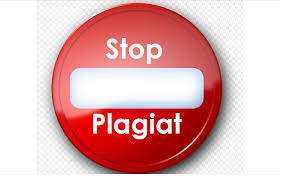 Практикувати передзахисне оприлюднення дисертацій,
магістерських робіт, відгуків офіційних опонентів

Наказ МОН України « Про оприлюднення дисертацій та
відгуків офіційних опонентів» №758 від 12. 07. 2015 р .
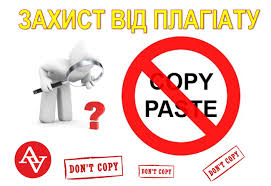 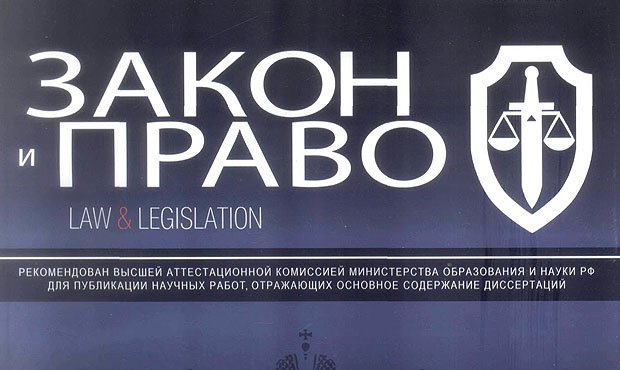 3 Створення правових основ для невідворотності покарання для недоброчесних викладачів і умов оскарження звинувачень у 
не доброчесності.
4. Створення національного репозитарію.
Дякую за увагу!!!